Una escuela que se llama  Nyvång
En Dalby está un escuela que se llama Nyvång 
en Nyvång hace frio el invierno hace mucho viento
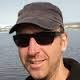 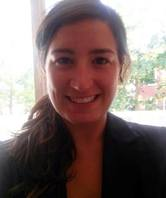 Nuestros profesores
La mejor profesora de Nyvång se llama  Caitlyn
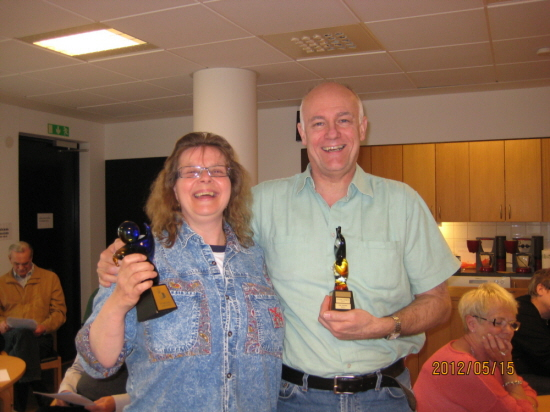 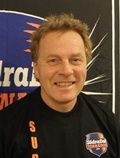